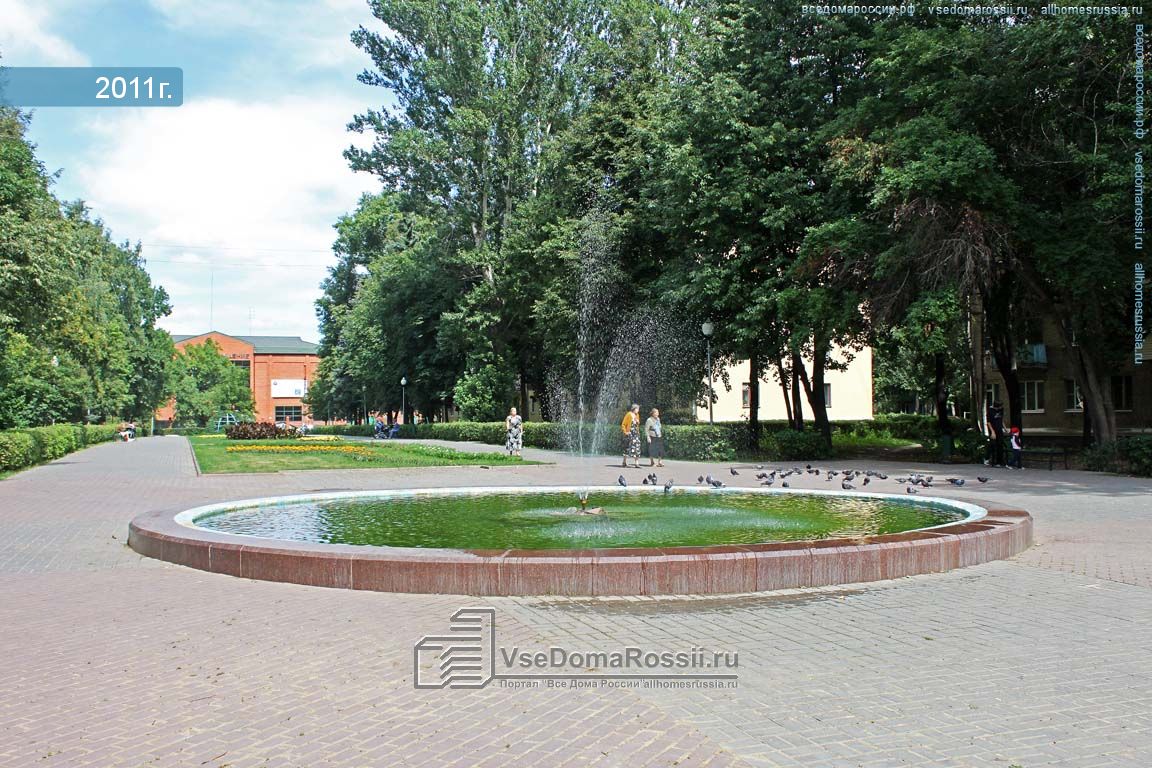 “Для России наш город – частица,А для нас он – родительский дом. И мы рады, что можем гордитьсяМалой Родиной, где мы живем”.
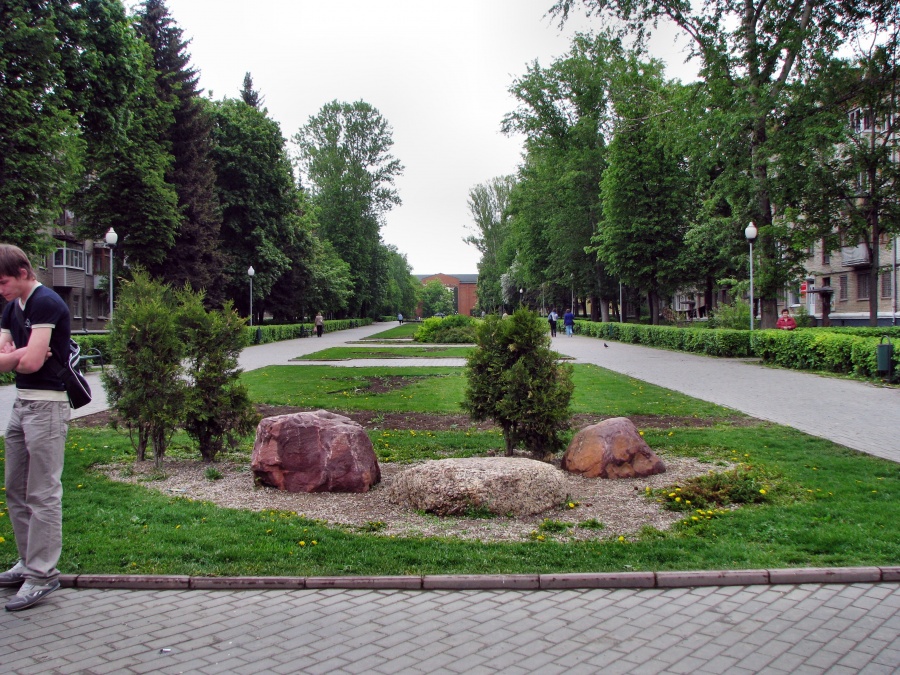 КРОССВОРД
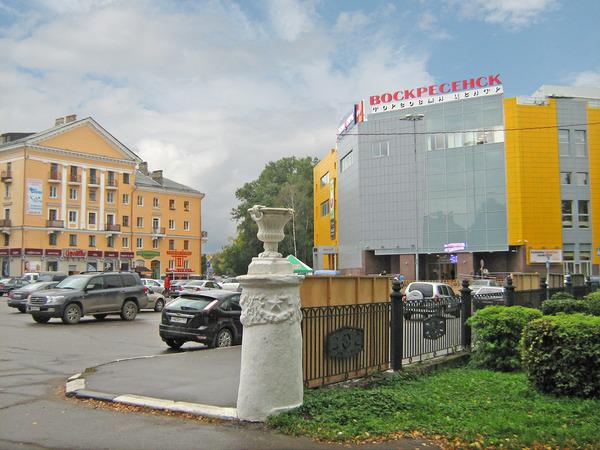 ВОСКРЕСЕНСК
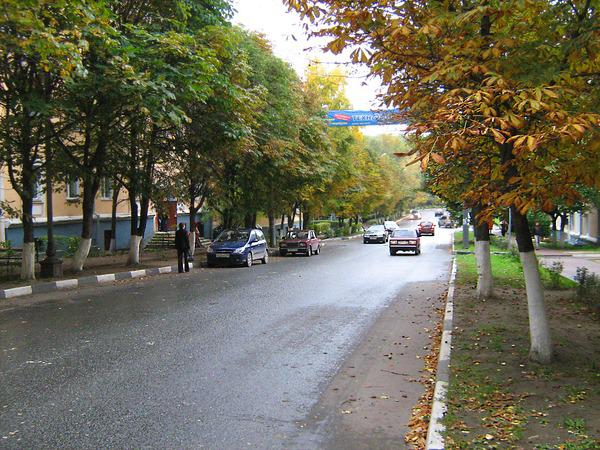 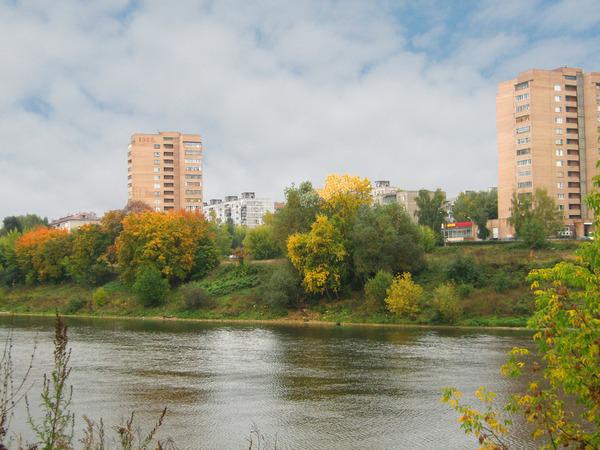 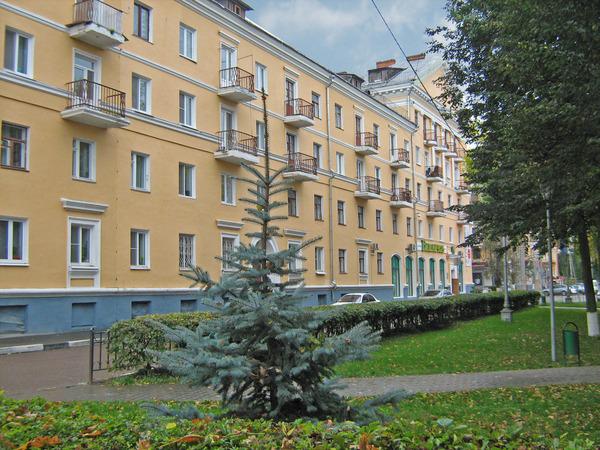 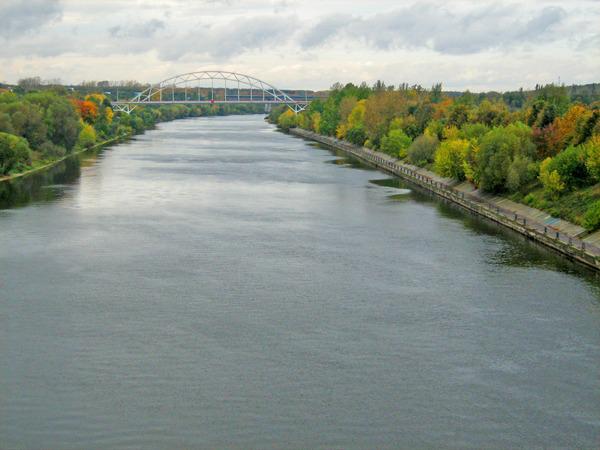 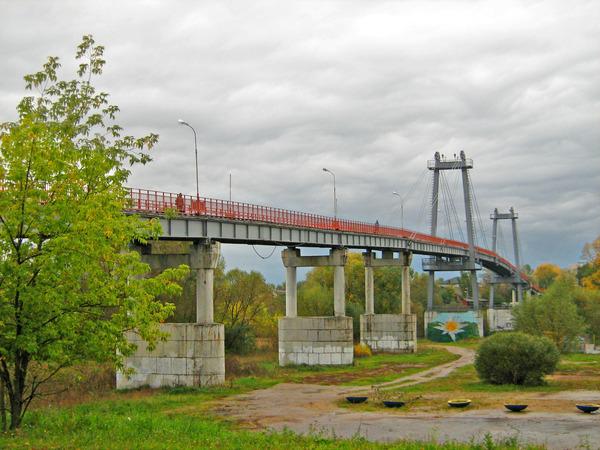 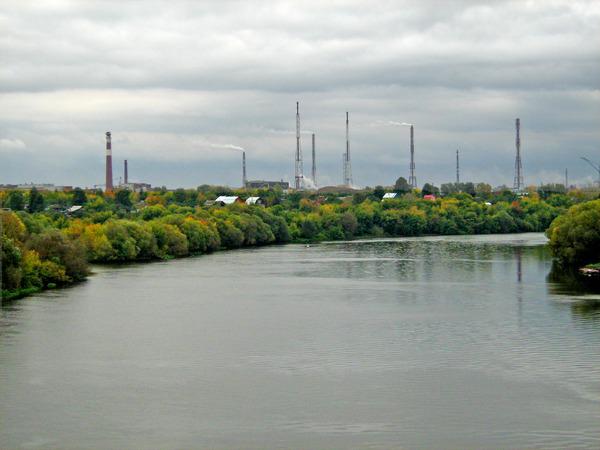 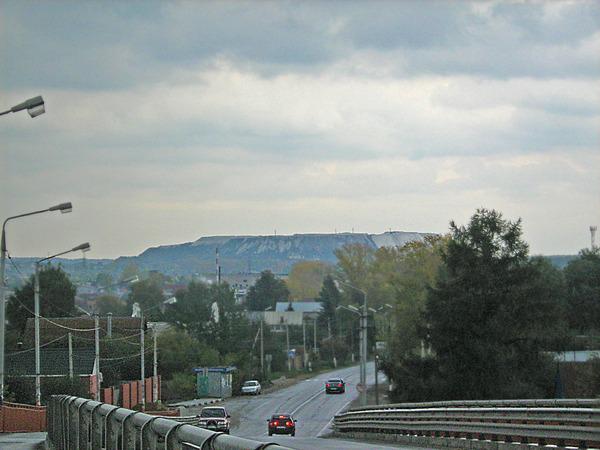 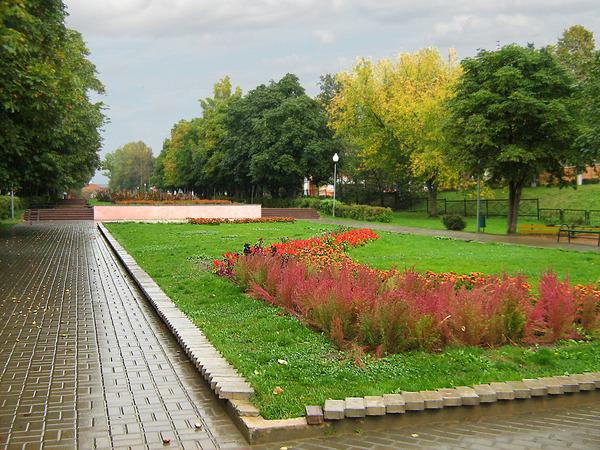 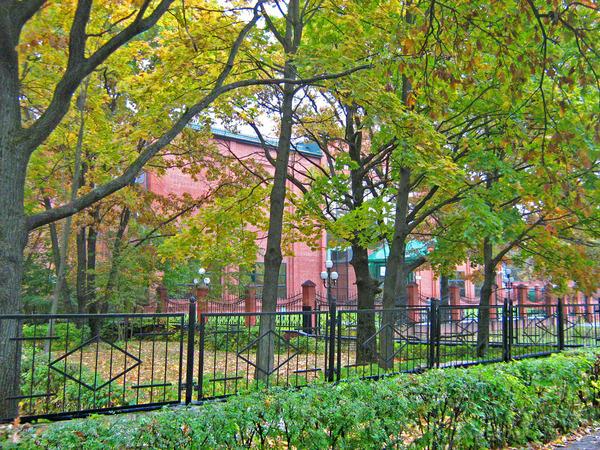 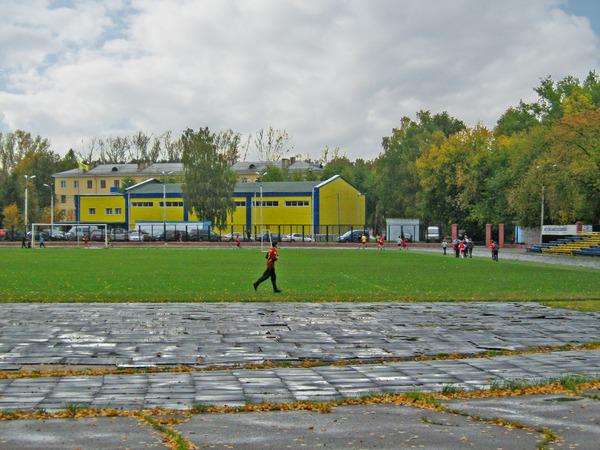 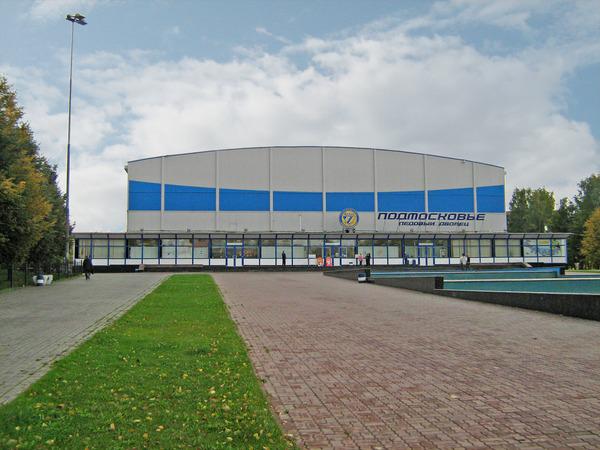 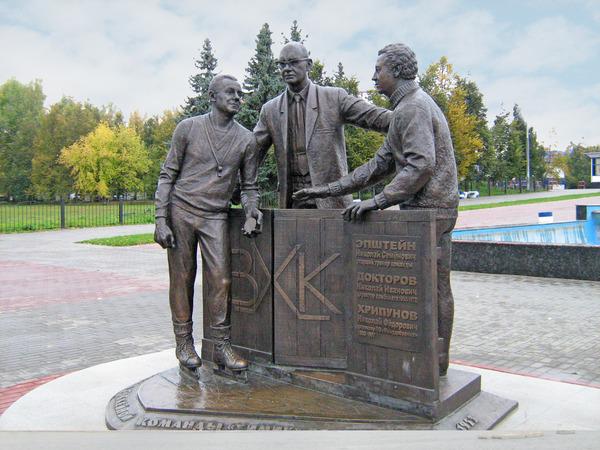 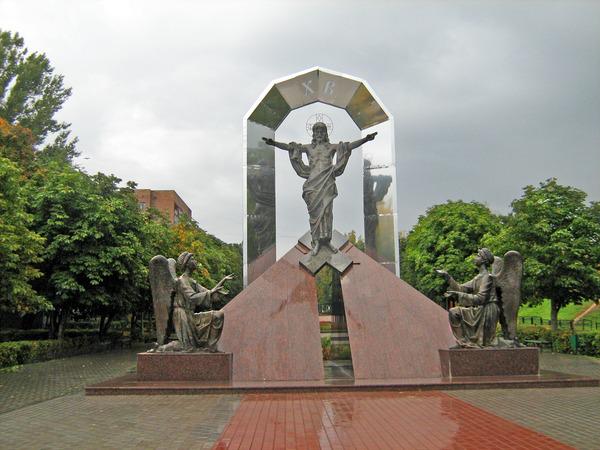 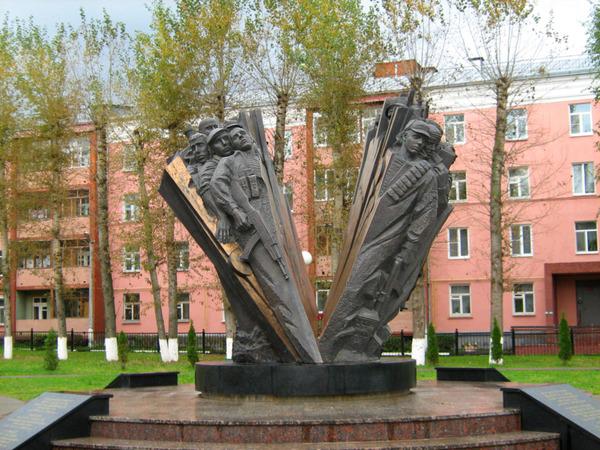 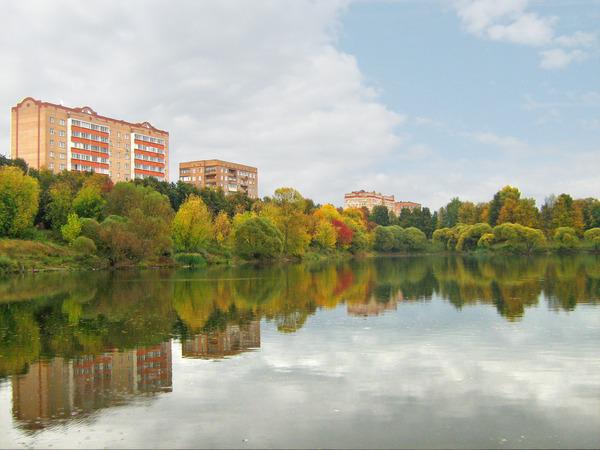 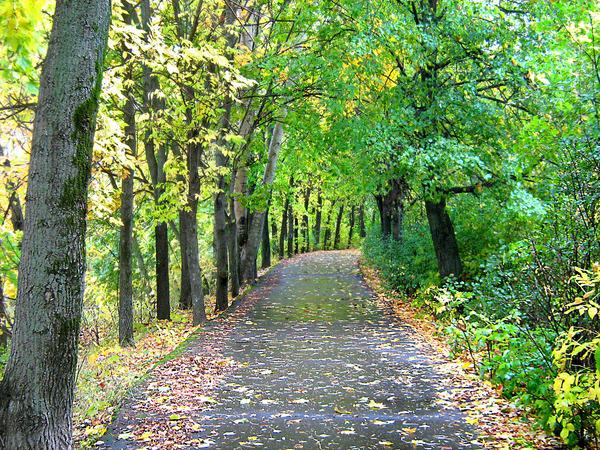 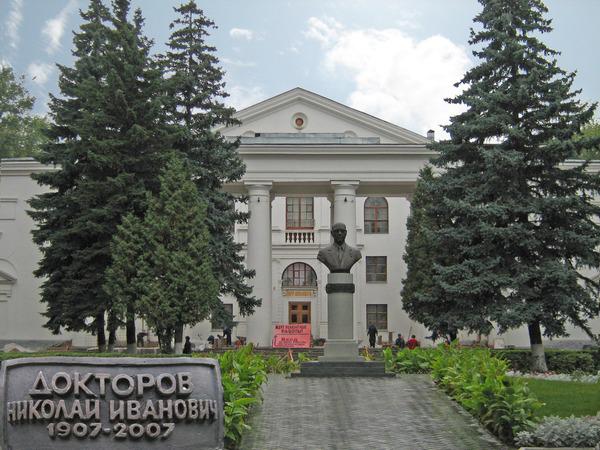 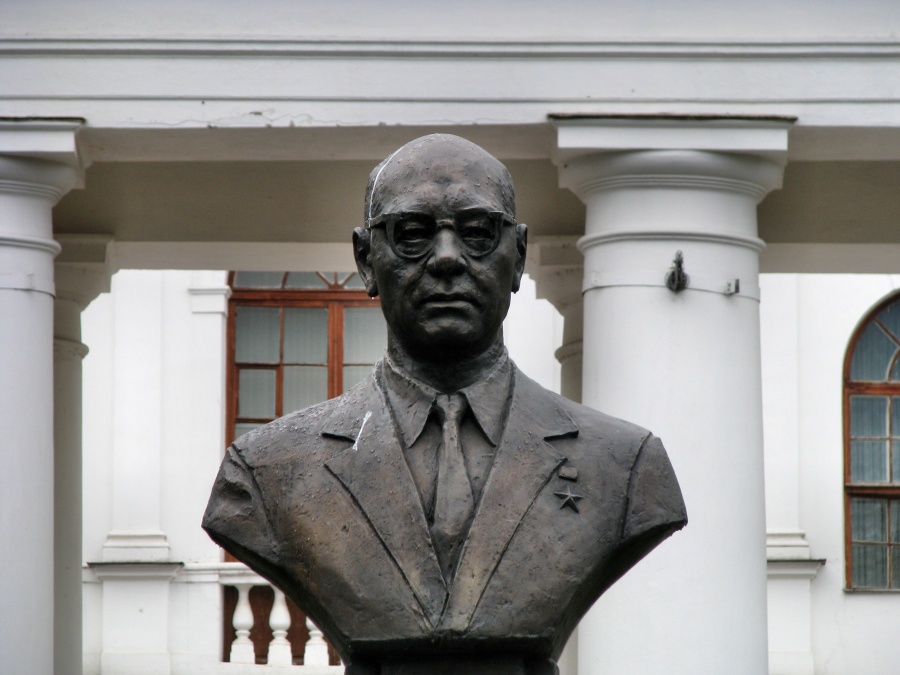 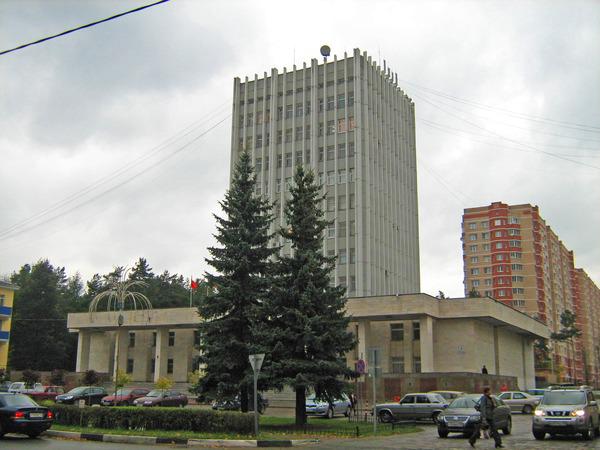 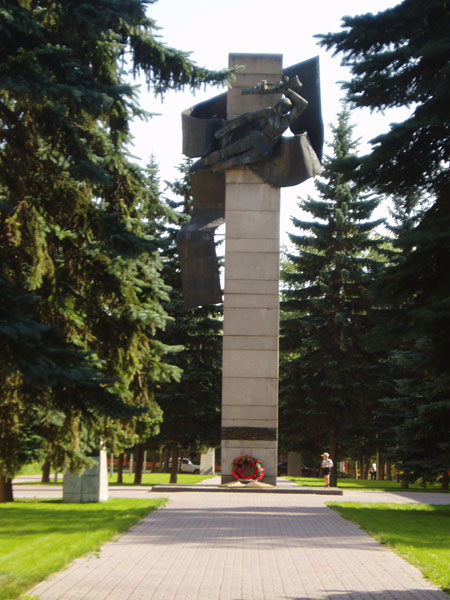 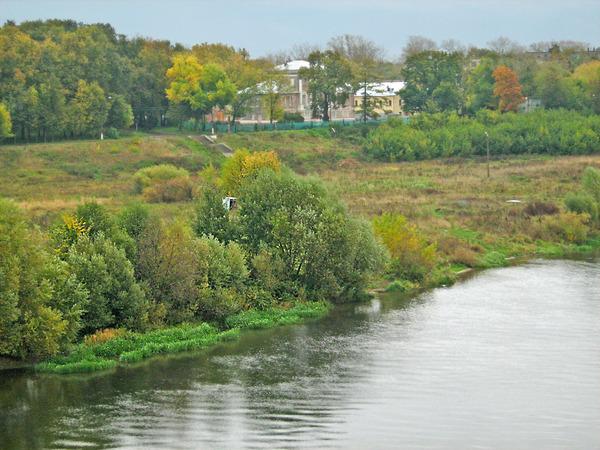 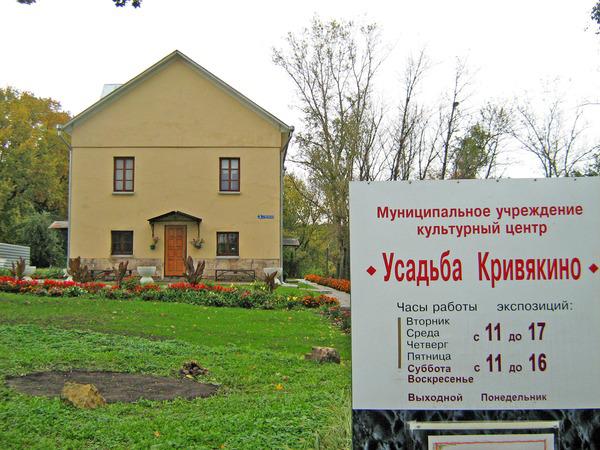 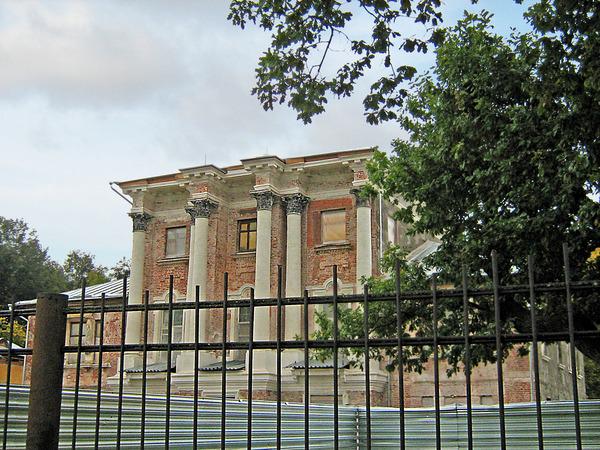 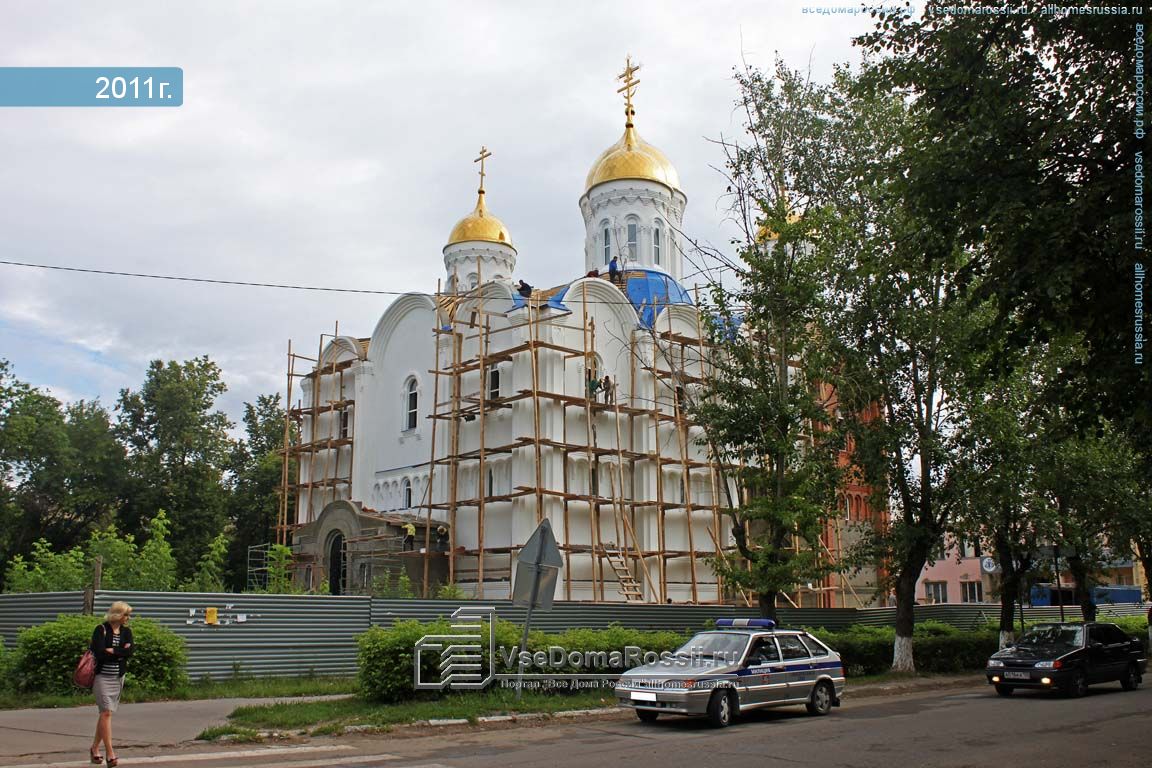 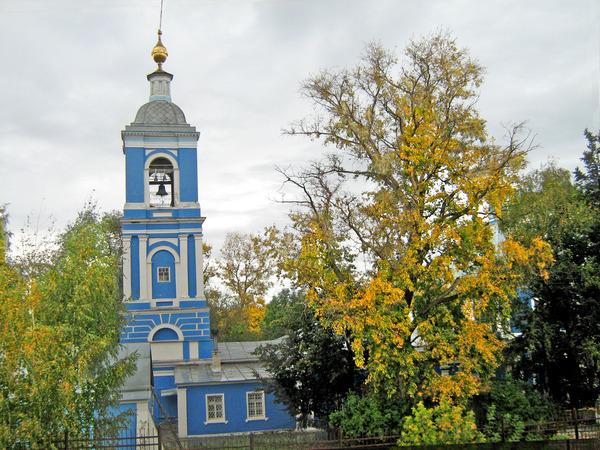 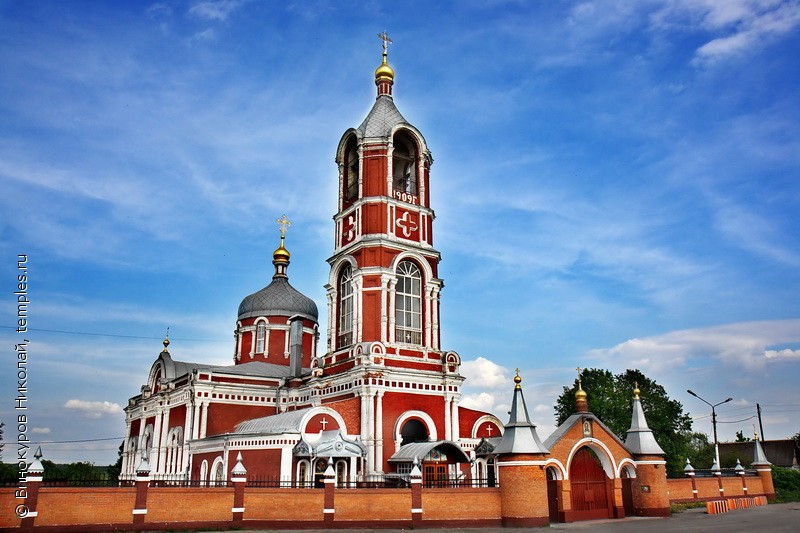